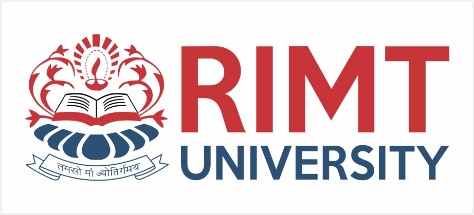 Computer Peripherals and InterfacesBTCS-3505
Course Name: B.Tech CSESemester: 5th
Prepared by: Er. Jasdeep Singh
education for life                              www.rimt.ac.in
Department of Computer Science & Engineering
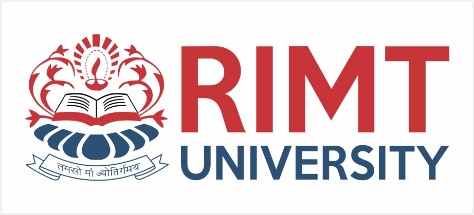 Data Transfer Techniques
education for life                              www.rimt.ac.in
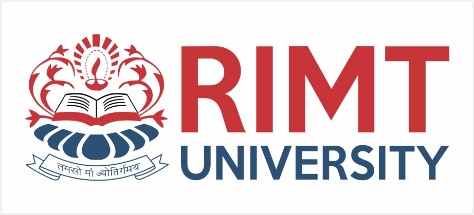 Concept
Techniques to transfer data in b/w different parts of a computer organization i.e microprocessor, memory an i/o devices.
Need-
More than one i/o device try to access microprocessor at the same time for data transfer.
I/O device try to access memory device directly.
Memory
Microprocessor
I/O
education for life                              www.rimt.ac.in
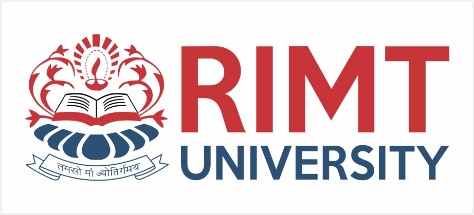 Techniques
Parallel Data Transfer-
Parallel data transfer mechanism data is transferred all 8 bits at a time.
Suitable whenever data is to be transmitted b/w nearby devices e.g computer & printer.
Data transfer rate is fast.
education for life                              www.rimt.ac.in
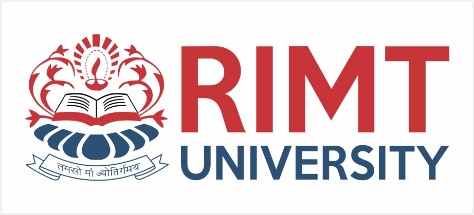 Serial Data Transfer
Data is transferred serially on single line.
One bit of data is transferred each time.
Transfer rate is slow.
education for life                              www.rimt.ac.in
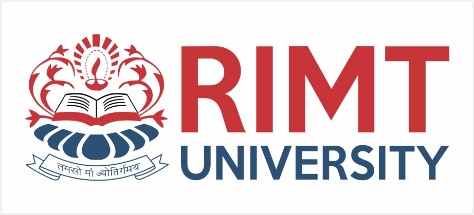 Asynchronous Data Transfer
When speed of peripheral is not constant & unpredictable.
Microprocessor executes instructions only when the peripheral devices is ready to accept or supply data.
Microprocessor reads the content of status register to check whether the device is ready or not.
education for life                              www.rimt.ac.in
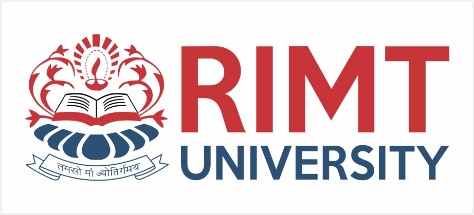 Synchronous Data Transfer
When the speed of peripheral is equal to the speed of microprocessor.
Microprocessor reads or write the data from an I/O port  without checking whether the peripheral device is ready or not.
education for life                              www.rimt.ac.in